Автоматизация производства
Чувствительные элементы или датчики.
Датчики сопротивления а) потенциометрический, б) угольный, в) тензометрический
Потенциометррический
В этом случае характеристику датчика можно сделать прибли­зительно линейной благодаря правильному выбору ре­жима работы потенциометра. Статической характеристикой потенциометрического датчика является зависимость напряжения на сопротивлении нагрузки  от перемещения движка потенциометра
Угольный
Имеет вид столбика из графитовых дис­ков, на концах которого находятся контактные диски и упорные приспособления, воспринимающие измеряе­мые усилия.
Тензометрический
В обычном исполнении представляет собой тонкую (15—60 мк) проволоку, сложенную в виде решет­ки и обклеенную с двух сторон папиросной бумагой.
Датчики индуктивности
Статиче­ская характеристика датчика, представляющая собой за­висимость выходной величины силы тока от входной величины — воздушного зазора.
Датчики индуктивности
Для устранения недостатков, свойственных рассмот­ренному датчику индуктивности, которые состоят в том, что для измерения перемещения якоря в обоих направле­ниях необходимо иметь начальный воздушный зазор, т. е. и начальную силу тока, из-за чего создается не­удобство в измерении, значительные погрешности от ко­лебаний температуры и питающего напряжения, а также для устранения электромеханического усилия притя­жения якоря, зависящего от величины воздушного за­зора, применяют дифференциальный индуктивный дат­чик. Схема такого датчика, получившего в настоящее время преимущественное распространение.
Датчики индуктивности
Существуют датчики, работа которых основана на изменении коэффициента взаимной индукции Мдвух катушек. Такие датчики называются трансформаторными, или индук­ционными, и содержат две катушки: одна питается напряжением  переменного тока, другая является выходной, и с нее снимается напряжение, пропорцио­нальное перемещению якоря или сердечника.
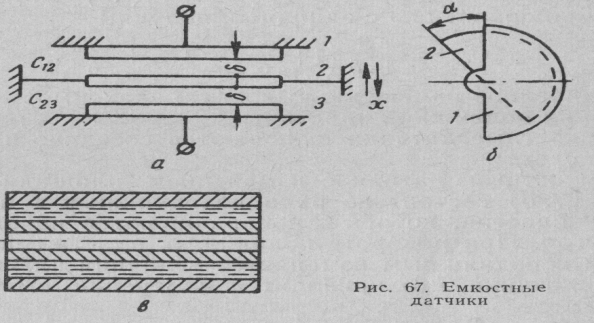 Емкостные датчики
Емкостные датчики
Емкостный датчик с переменным расстоянием между пластинами имеет одну неподвижную и одну подвижную пластины, связанные с измерителем. Благодаря переме­щению подвижной пластины изменяется зазор между пластинами, что приводит к изменению емкости датчика.
Емкостные датчики
Для увеличения чувствительности и уменьшения влияния посторонних факторов такой датчик обычно выпол­няют дифференциальным (рис 67, а), т. е. он содержит две неподвижные и одну подвижную  пластины. При перемещении подвижной пластины  изменяются емкости  и  между подвижной  и неподвижными  пластинами.
Емкостные датчики
Емкостный датчик с изменением площади пластин (рис. 67, б) состоит из ряда неподвижных  и подвиж­ных  пластин, которые поворачиваются на определен­ный угол. При повороте подвижных пластин по отноше­нию к неподвижным изменяется величина активной пло­щади датчика, что приводит к изменению емкости дат­чика.
Емкостные датчики
Емкостные датчики с изменяющейся диэлектрической постоянной среды можно применять для измерения кон­центрации электролитов или уровня жидкости. Обычно такие датчики выполняют в виде двух коаксиальных ци­линдров (рис. 67, в), между которыми находится изме­ряемая жидкость. При изменении концентрации электро­лита или уровня жидкости линейно изменяется емкость датчика.
Сельсинные передачи
Емкостные датчики
Сельсинные передачи
Сельсины обычно выполняют по типу асинхронных машин переменного тока. Сельсинная передача состоит из двух сельсинов — датчика СД (рис. 68) и приемника СП и может служить как для передачи на расстояние угло­вых перемещений, так и в качестве измерительного устройства. Схема соединения сельсинов при работе в индикатор­ном режиме изображена на рис. 68, а. Схема соединения сельсинов при работе в трансфор­маторном режиме показана на рис. 68, б.
Термопары
Принцип действия термопары основан на термоэлектрическом эффекте, который заключается в том, что если соединить концами два разнородных по материалу проводника 1 и 2 (рис. 69, а) и места соединений поместить в среды с разными температурами 9Х и 62, то в полученной таким образом электрической цепи появится электрический ток ввиду наличия термоэлектродвижущей силы (т.э.д.с.)
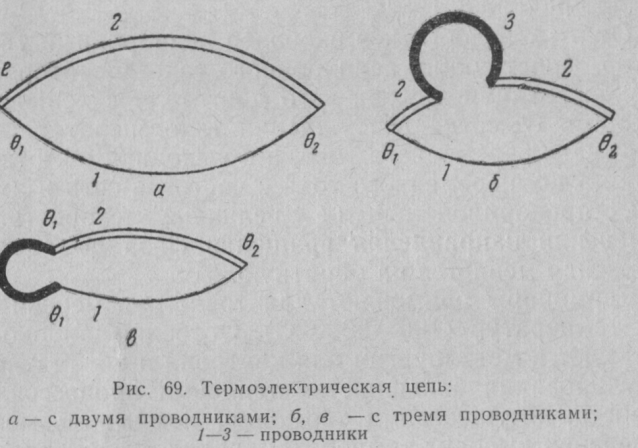 Датчик АУС
датчик Э-2ДМ (рис. 72), преобразующий угловое или линейное перемещение в пропорциональный электрический сигнал постоянного тока в диапазоне 0,5— 5 мА.
Магнитоупругие датчики
Принцип действия магнитоупругих датчиков основан на магнитоупругом эффекте — физическом явлении, проявляющемся в виде из­менения магнитной проницаемости ферромагнитного материала в зависимости от механических напряжений в нем. Магнитоупругие датчики используются для измерения силовых параметров: усилий, давлений, крутящих и изгибающих моментов
Струнный датчик
Принцип деиствия струнного датчика основан на зависимости собственной частоты колебаний струны длинной L и массой m от силы натяжения F:


Используются в приборах для измерения силы, давления, расхода, температуры и др.
Состоит из струны 1, возбудителя 2, приемника 3, мембраны 4.